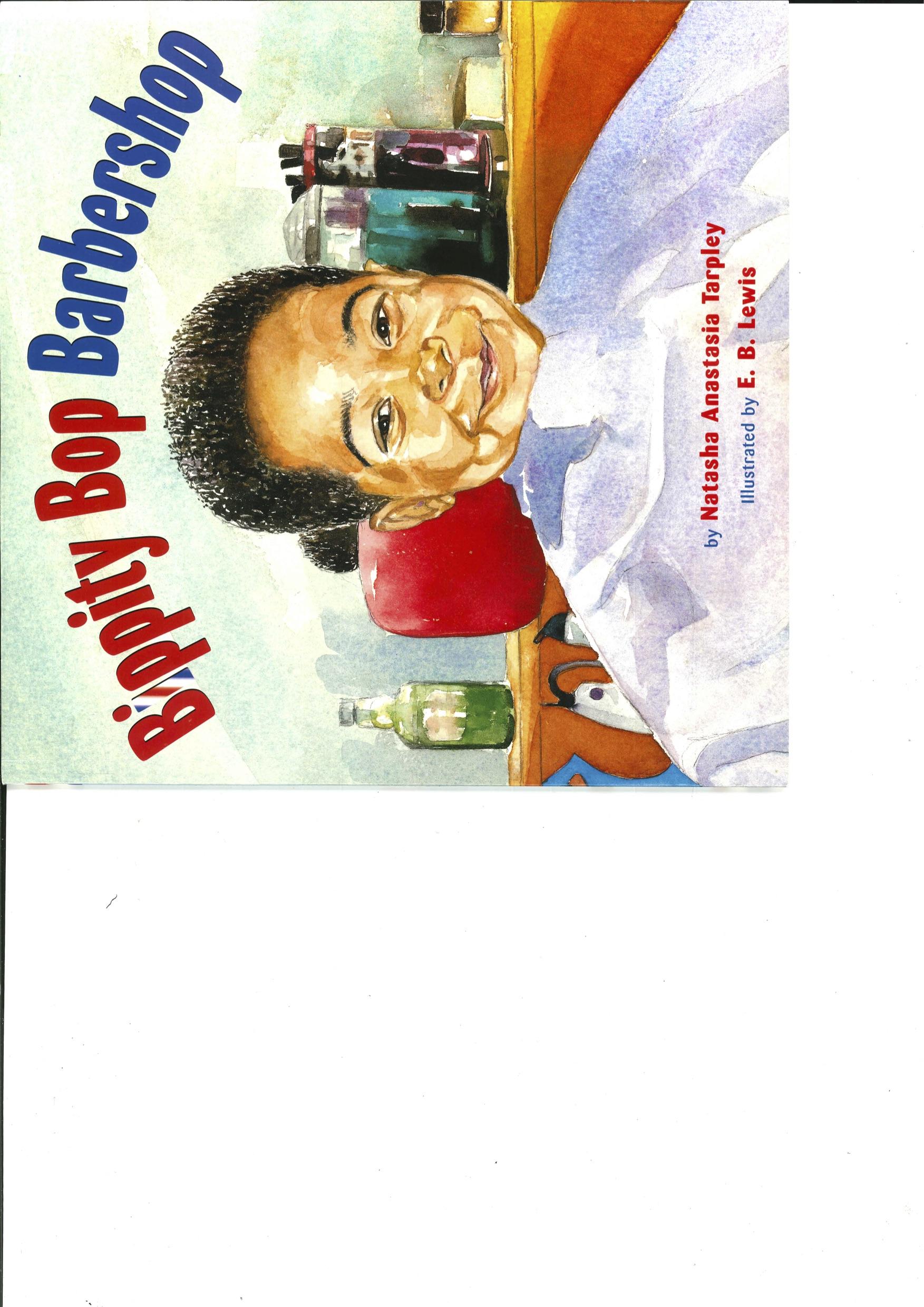 Read Aloud Week 4, Day 2

Selected pages for close reading
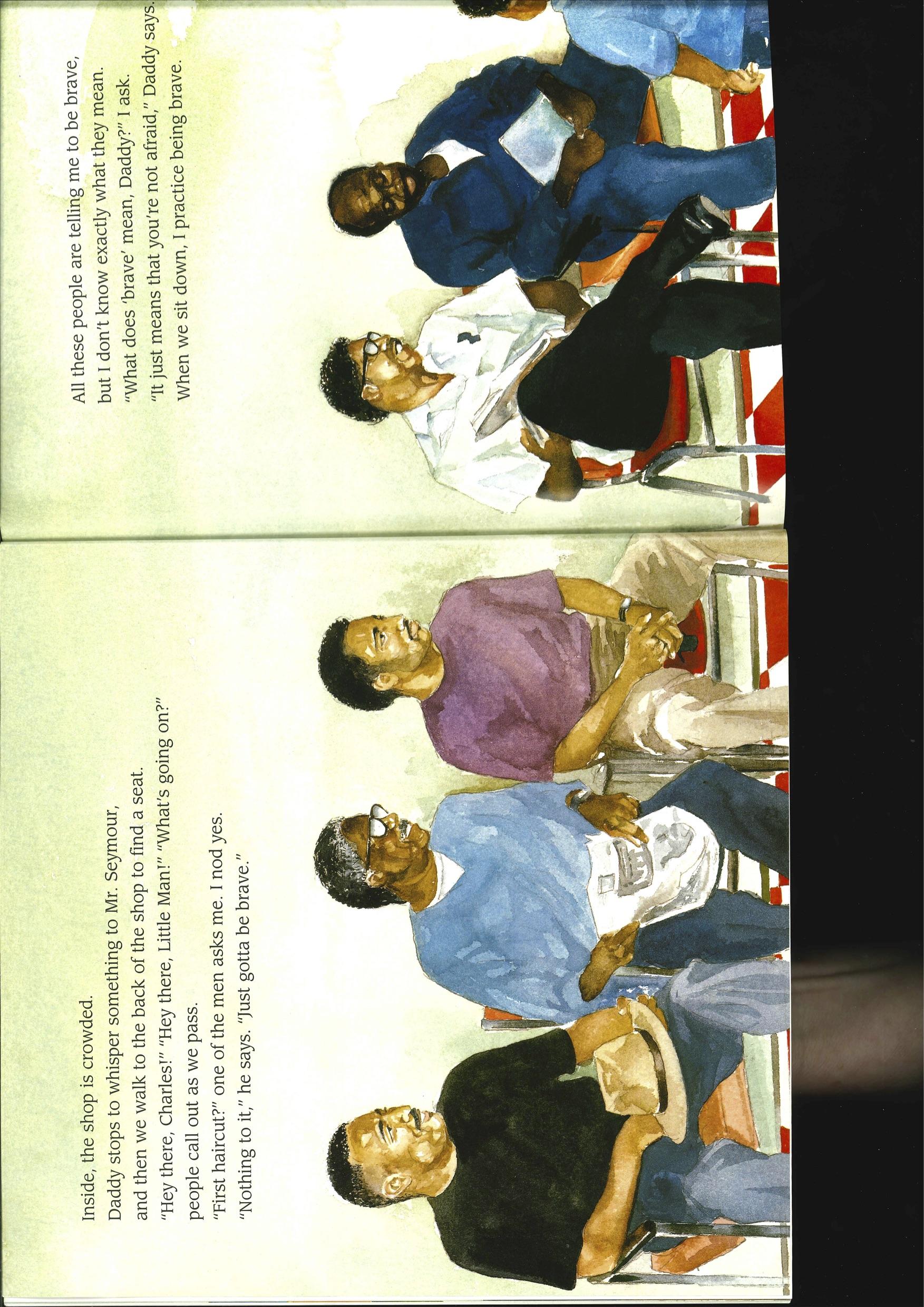 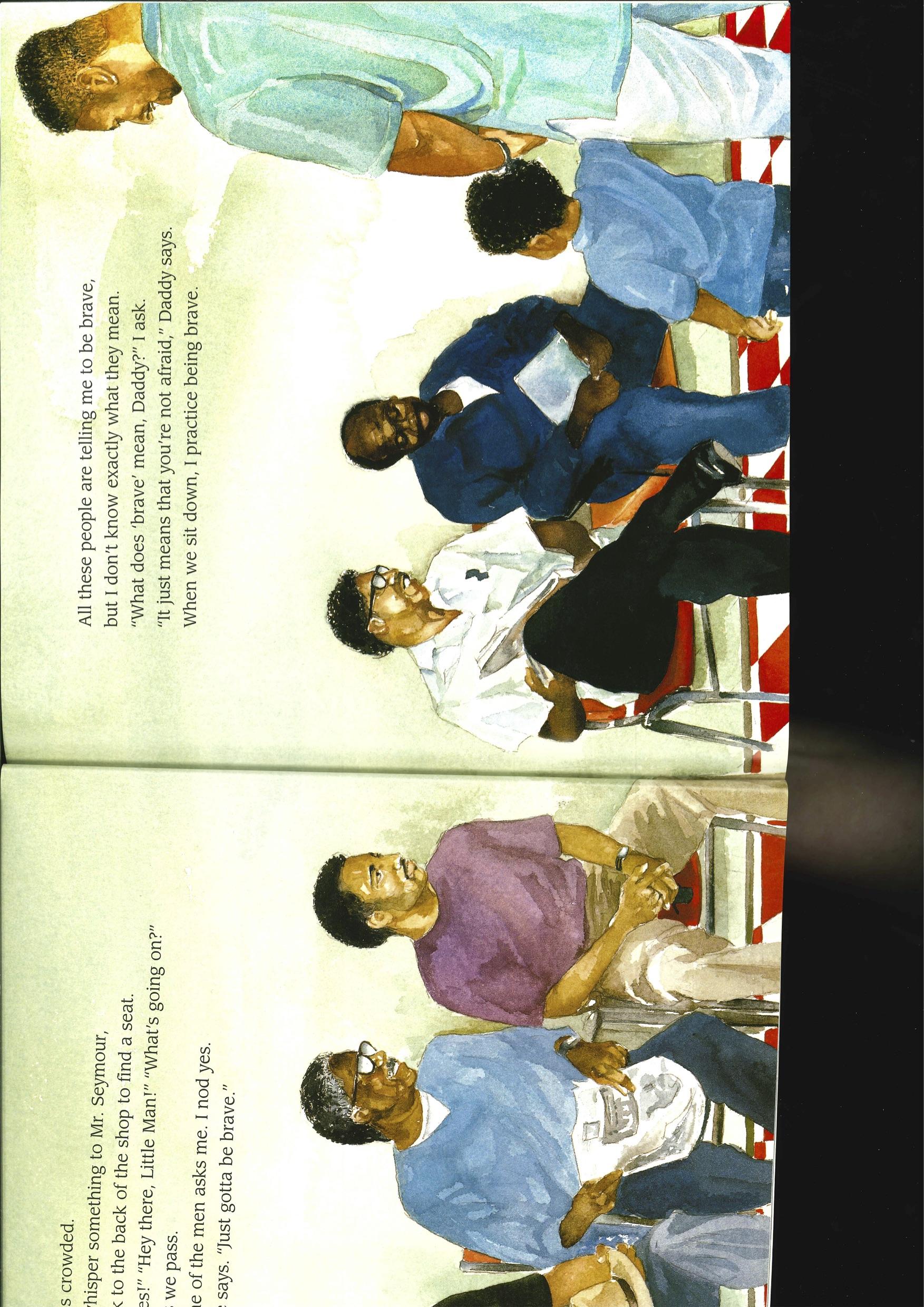 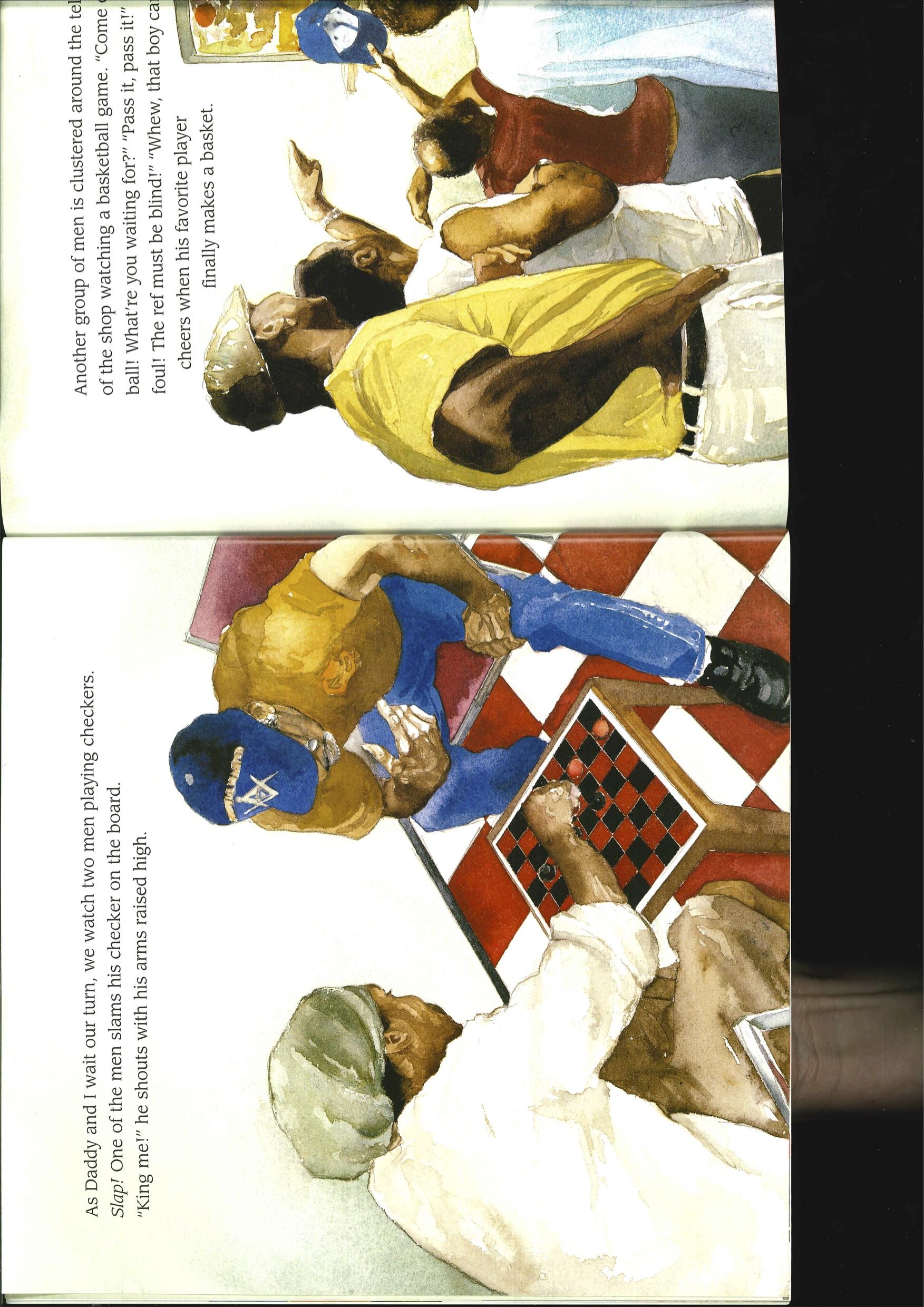 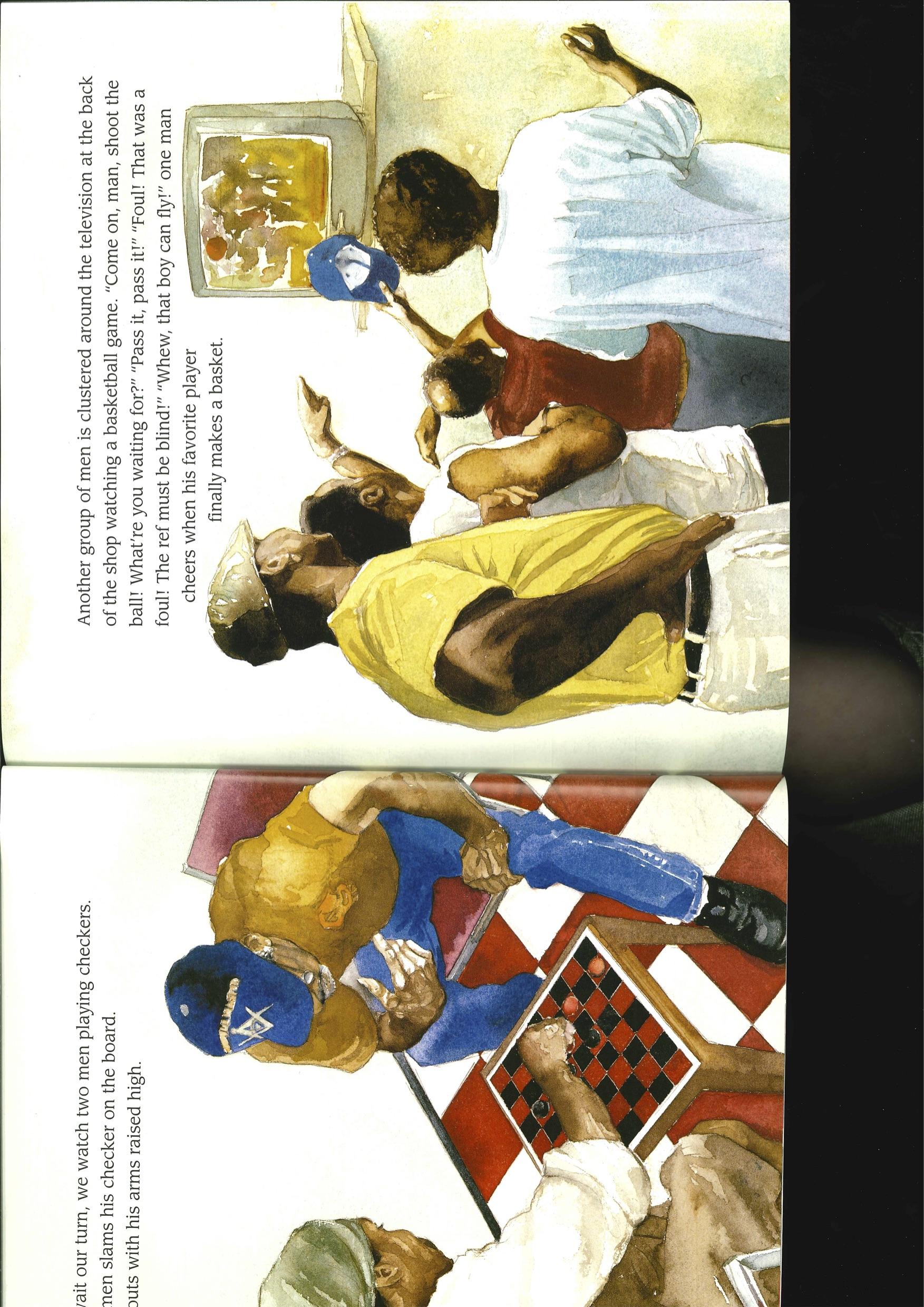 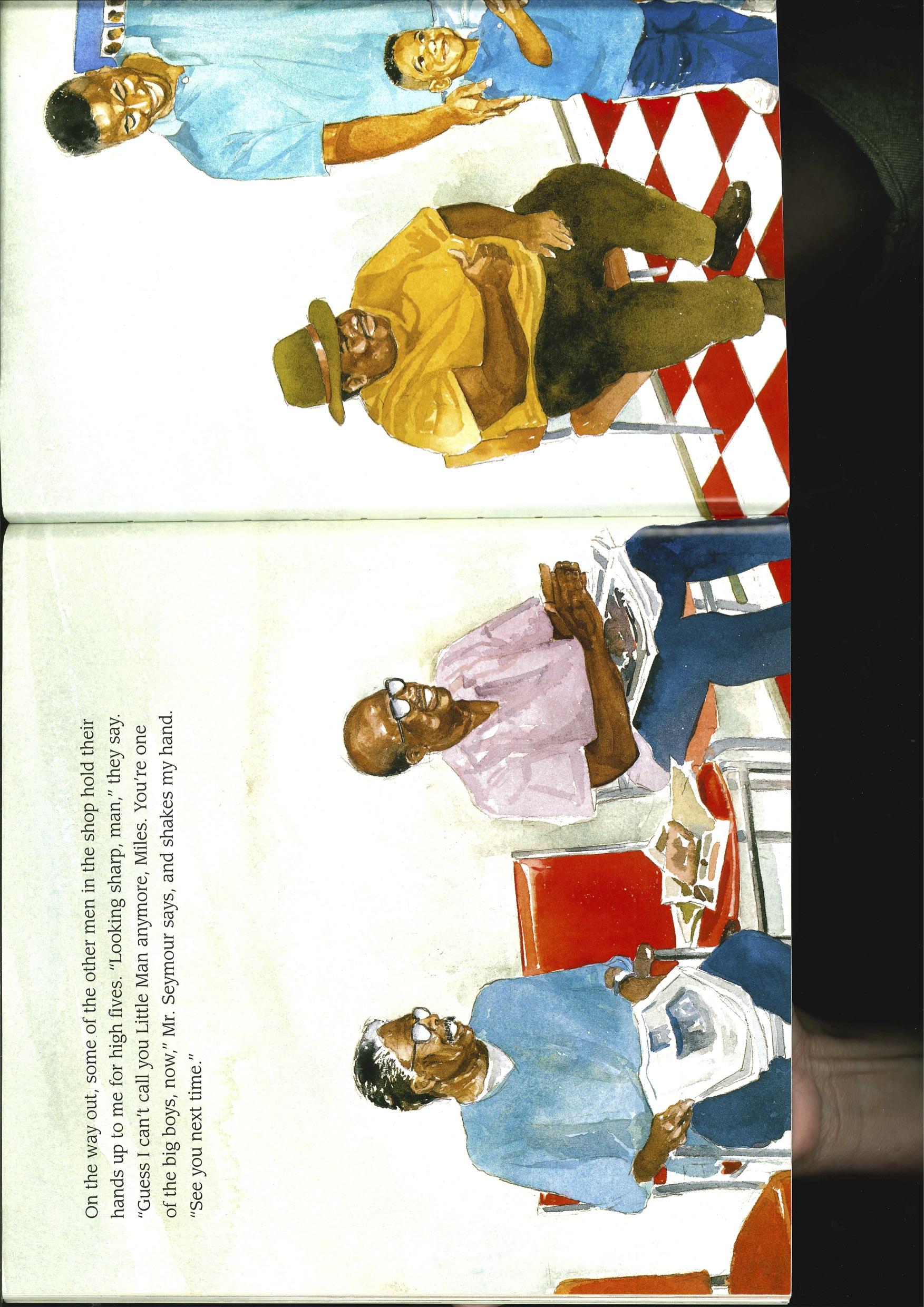 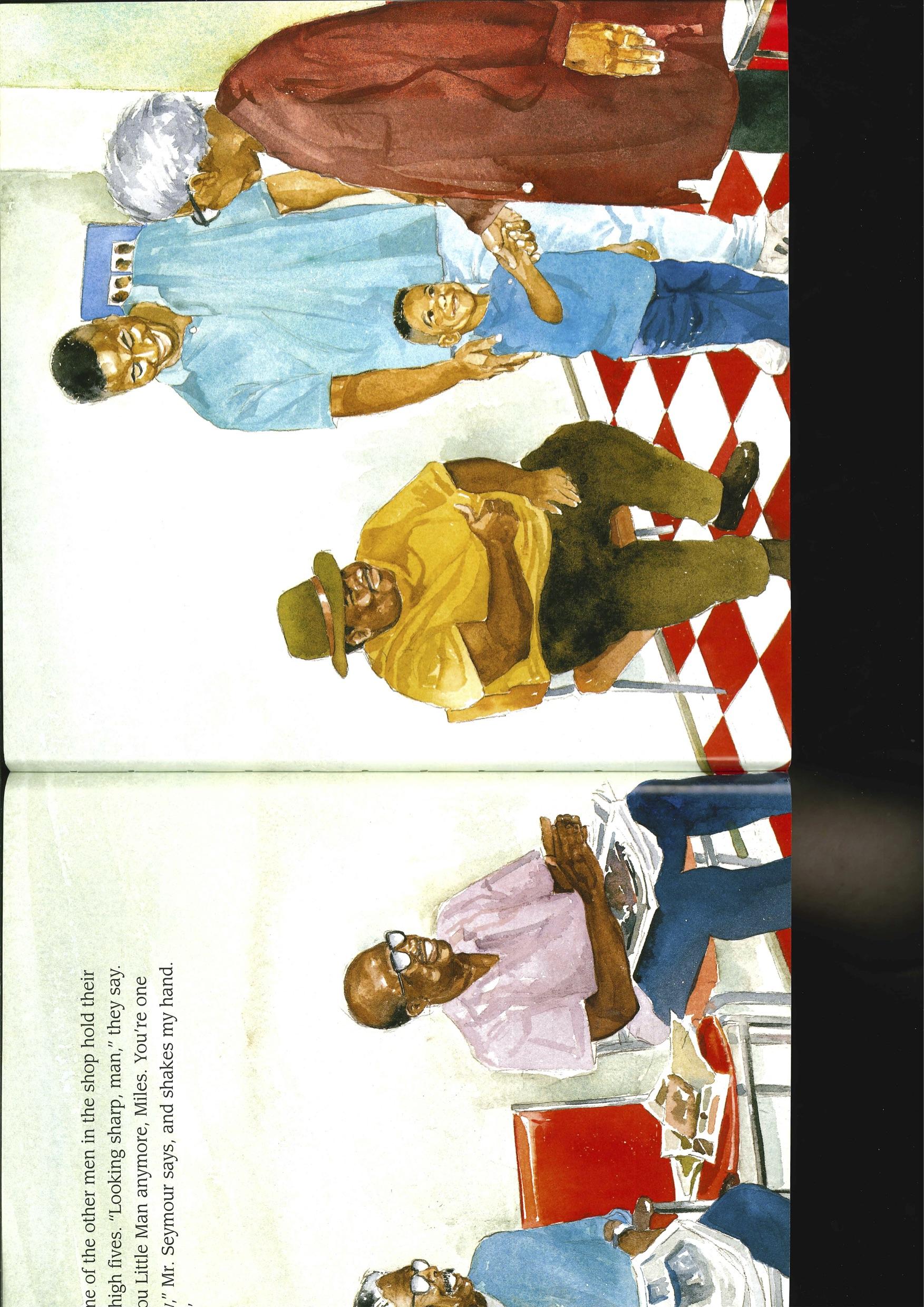